在高層次思考中開展自己
黃春木
臺北市立建國高中歷史科
麻煩大了！
哪一堂課這麼狂？竟發現建中學生其實不會讀書
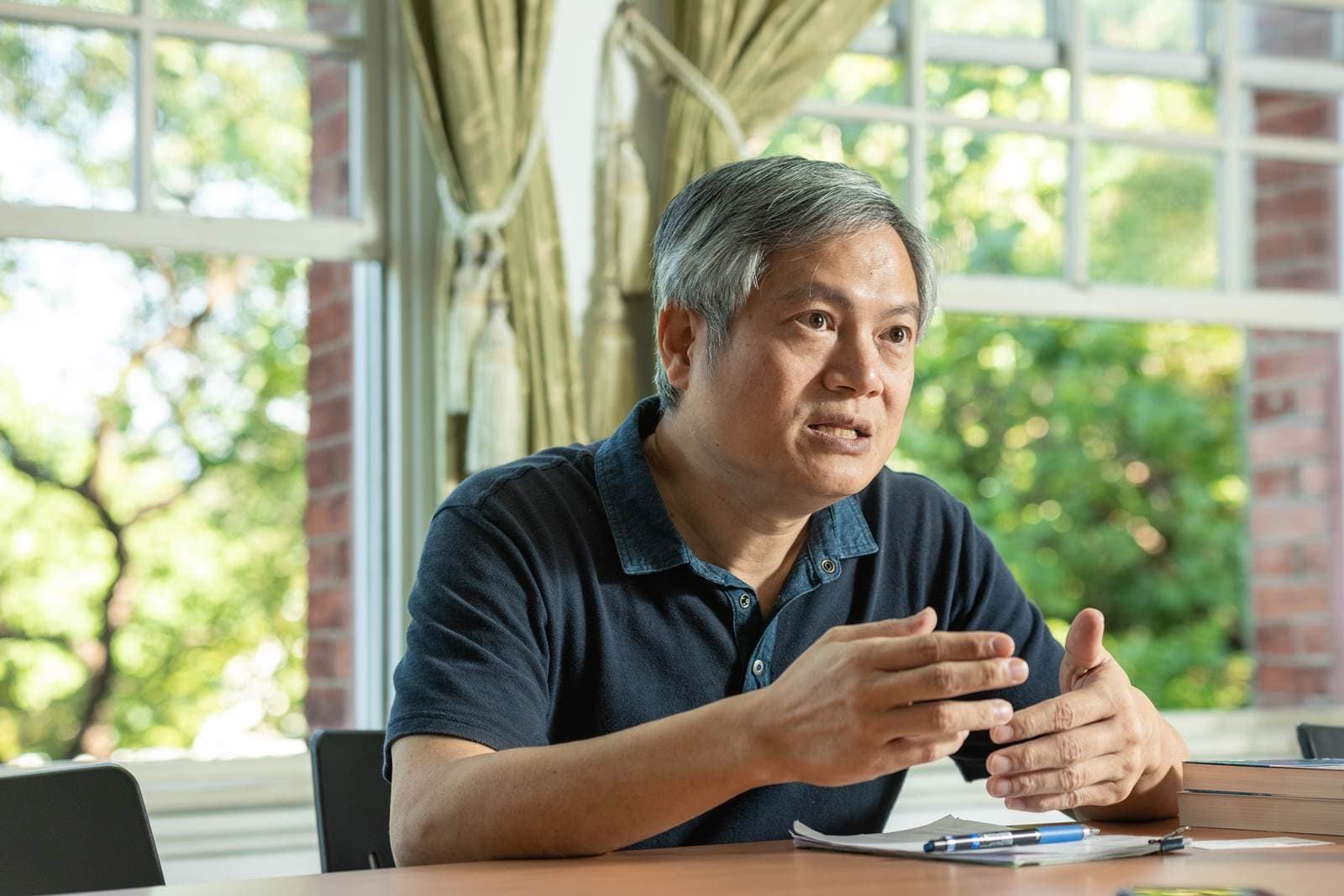 「這堂課一上路，我們就發現建中學生不會讀書，」建中是全台高中第一志願，黃春木卻語出驚人。

文--黃亦筠，天下雜誌685期，2019-11-04，https://www.cw.com.tw/article/5097502
麻煩大了！
我掉進了「閱讀教育」中，
還闖了禍！
是意外，但似乎也不意外！
閱讀教育不只是語文科老師的事
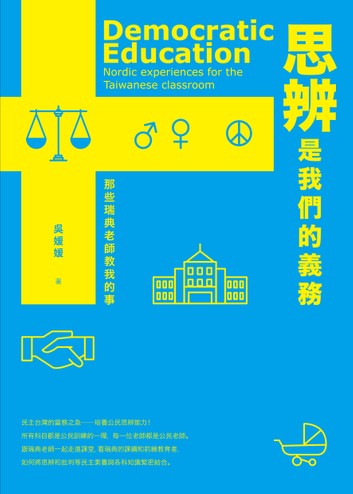 推動閱讀教育的兩種路徑
推動閱讀教育的多元策略與目的
論證寫作
發展「高層次思考」
批判性閱讀
溝通表達
進入高層次思考
不再死記死背，就可以進入高層次思考
開始「理解」，就進入高層次思考
開始「理解」就進入高層次思考
三種理解
從眾多雜亂的人、事、時、地、物等，發現其中的某種關聯，歸納、統整出共同的要素。
從語文、舉止、圖像、情境、現象等表象，覺察內在可能更為真切的邏輯、意義、情感等。
針對某些因為空間、時間、文化距離等而與自己有隔閡的對象，儘量地「貼近」，進行設身處地的認識，降低可能的誤解。
進入高層次思考
除了「理解」，
還有什麼？
推行閱讀教育的基本考量
文本類型的選擇：文學類、非文學
   類（訊息類）
閱讀策略的指引：略讀、細讀、寫
   摘要、作筆記……
學習表現的設定：寫心得？小論文？
「書」在哪裡？
SmartReading 適性閱讀系統
https://smartreading.net/Home.aspx?Lang=zh-TW
（國立臺灣師範大學及臺北市政府教育局共同建置）
匯集多項得獎好書推薦，適合親、師、生閱讀或共讀：
1.文化部「金鼎獎」、「中小學生讀物選介」
2.臺北市立圖書館「好書大家讀」
3.「OPEN BOOK好書獎」、「兒童文學牧笛獎」等
「書」在哪裡？
在圖書館、書店、電子書
「書」在哪裡？
在線上資料庫、科普網站
例如：科學人、科學發展、泛科學、遠流精選電子書庫、聯合知識庫、臺灣期刊論文索引系統、說書、菜市場政治學、巷仔口社會學、芭樂人類學、動物當代思潮等
「書」不在哪裡？
大多數不在維基百科，
或 Google 大神那裡
讀「書」的境界
明：別人指定或建議讀的書→體察、發現意義
 廣：無目的性隨機讀的書→自發及探險
 深：帶著困惑而查找來讀的書→探究、解決問題
從國中到高中：能引領出 2、3 的 1 最有價值
閱讀的價值
讀書最大的價值，在於「自己」選書的過程。
書籍最大的價值，源於「自己」應用的過程。
探索→發現→拓展自己
閱讀三大好處，選書三大方向
啟迪心靈
拓展視野
精純思考
「書」要怎麼讀？
筆記：筆記是最專注的閱讀
摘要：摘要是最基本的理解
寫作：寫作是最精純的思考
在讀寫中展開學習
「書」要怎麼讀？
混合文本

不同形式資訊的互讀、統整
影片
Did you hear the one about the Iranian-American? | Maz Jobrani
圖像
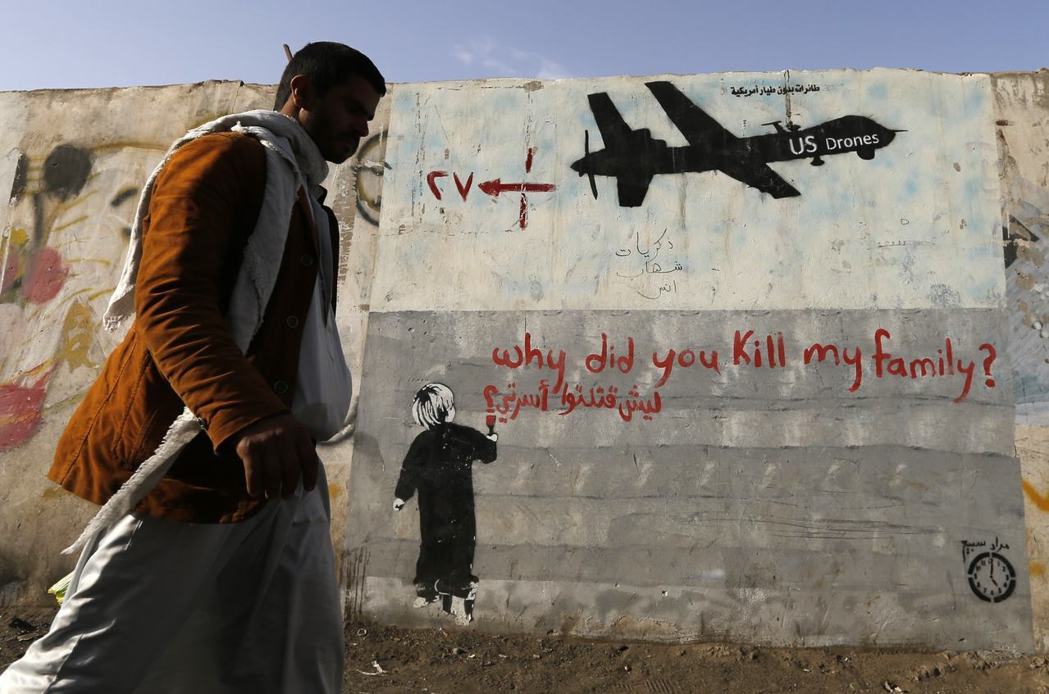 二維向度圖
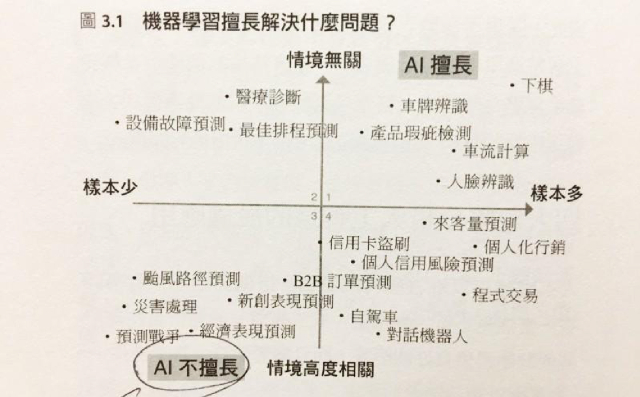 流程圖
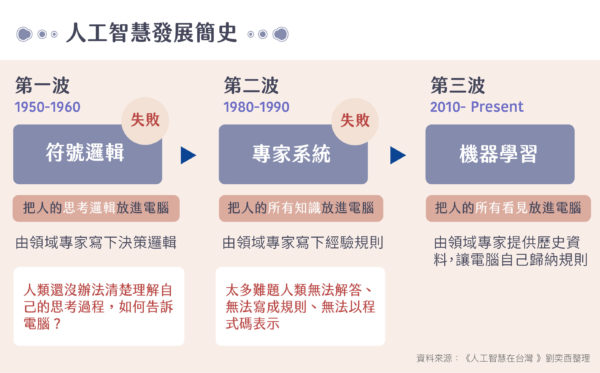 表格
食品加工程度分類系統
展開「高層次思考」學習
C 主張: Claim
A 論點: Argument
 E 證據: Evidence
批判性閱讀
讀
寫
聽
說
溝通表達
團隊合作
探究與實作
展開「高層次思考」學習
見自己、見世界的方法
以 SDGs 進行在地與全球的對話
越在地，越全球
跨文化理解
當代議題探究
資訊狂潮中的挑戰
假訊息、假新聞、業配文
迴聲室、同溫層、過濾泡泡
網紅、鄉民、酸民、網軍、內容農場
展開「高層次思考」學習
成為熟練的閱讀者、
思考者，以及論述者
沒有人天生就是，因此
「高層次思考」 × 「教師」
成為閱讀、思考、探究，與論述
的專家
以及成為指導閱讀、思考、探究
與論述的專家
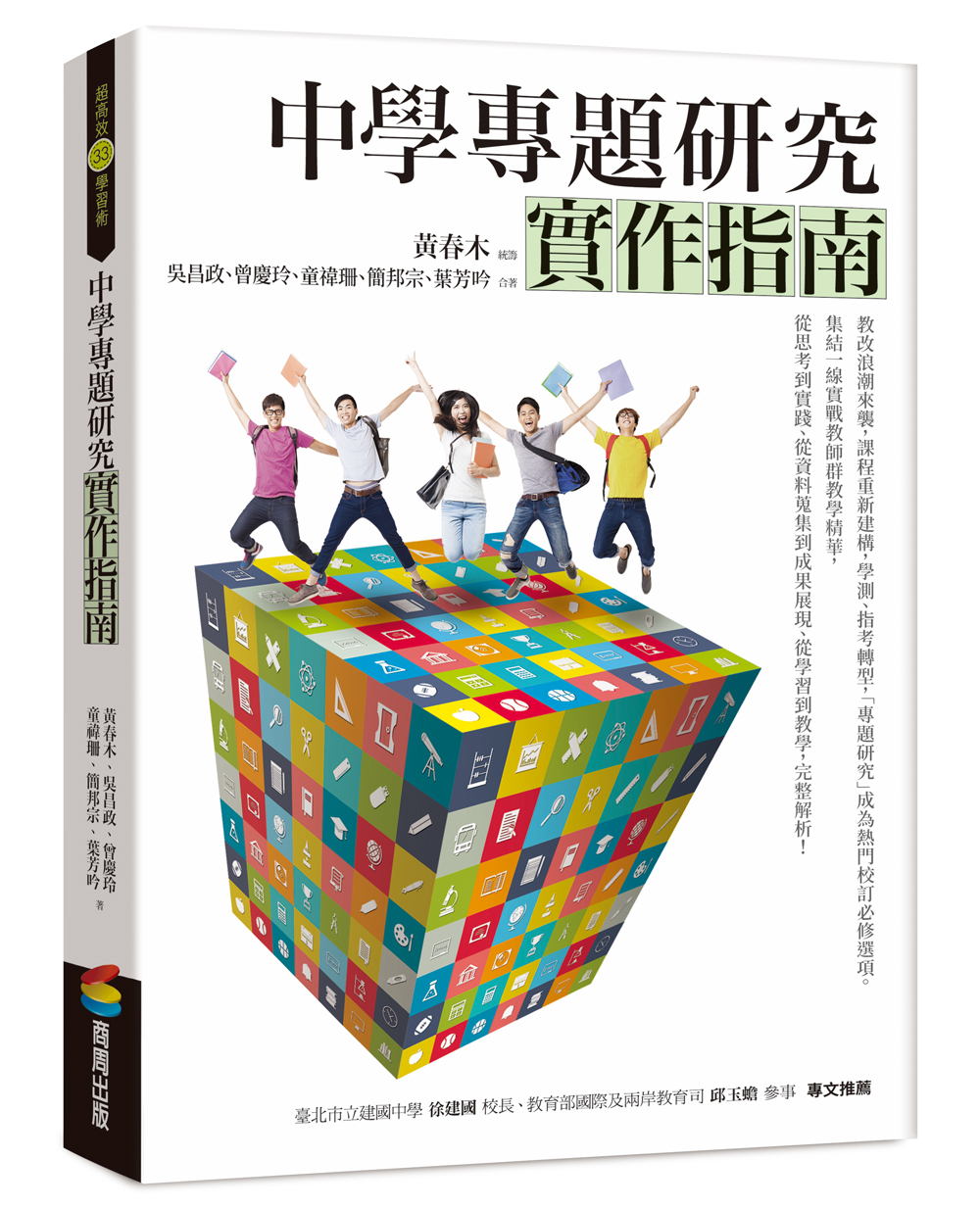 老師指導學生學習「高層次閱讀與思考」以及「探究與實作」
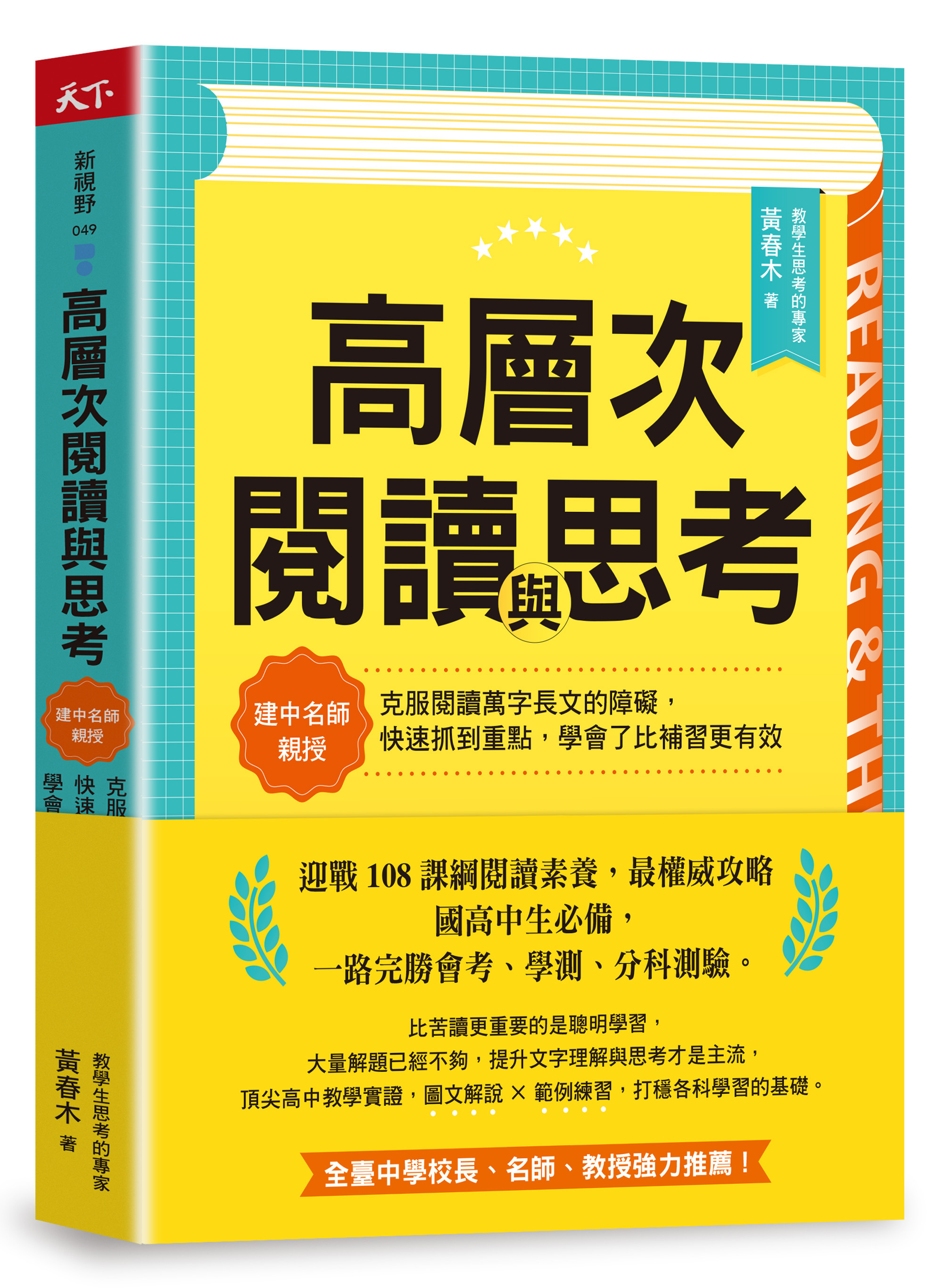 老師指導學生學習「論證寫作」
感謝聆聽
對講者最好的回饋就是提問！
給自己最好的收穫還是提問！